Title
The trophoblast differentiates into two layers:
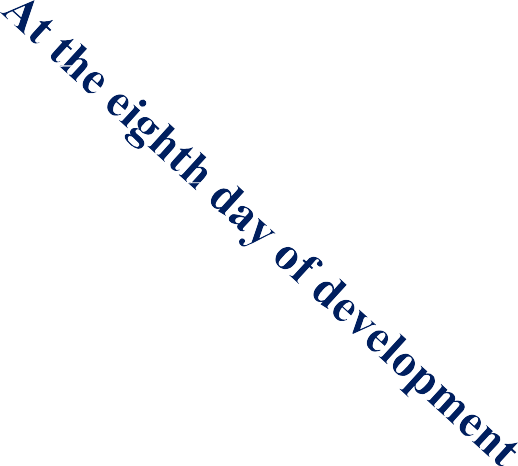 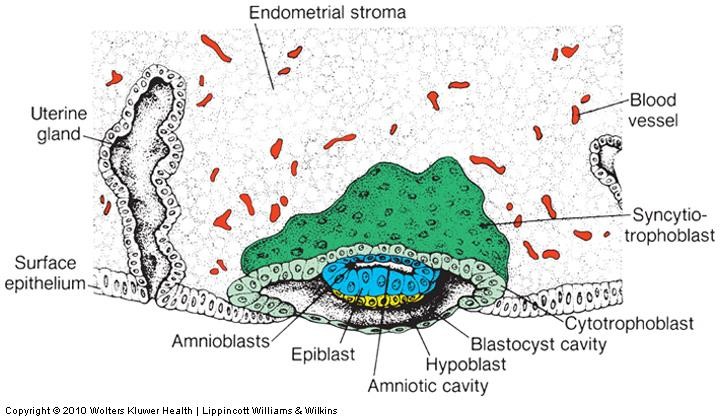 (1) an inner layer the
CYTOTROPHOBLAST
(2) an outer zone the
SYNCYTIOTROPHOBLAST
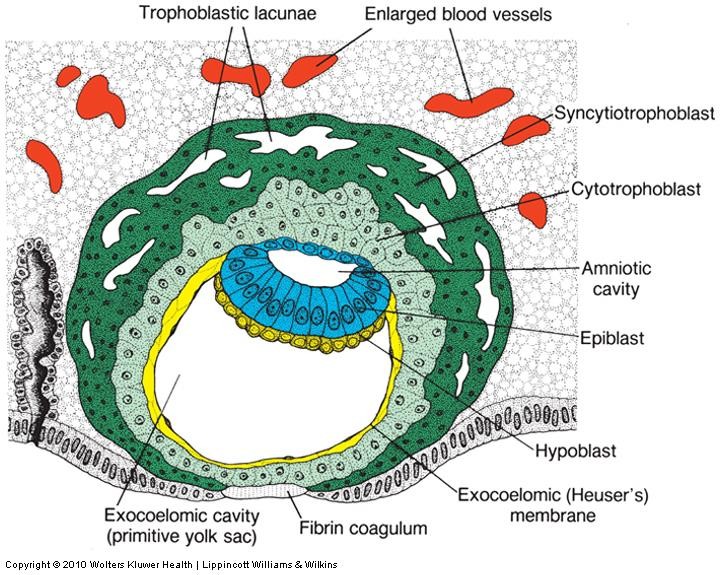 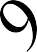 At the trophoblast
vacuoles
appear in the syncytium.
These vacuoles fuse and form large
lacunae
shatarat
This phase of trophoblast development  is known as the
LACUNAR STAGE
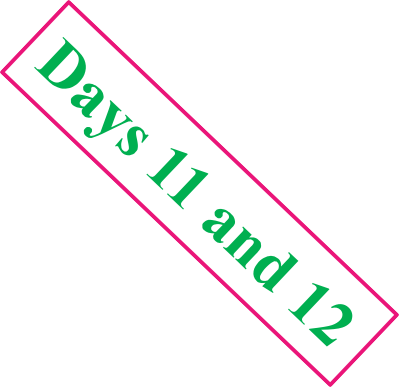 The
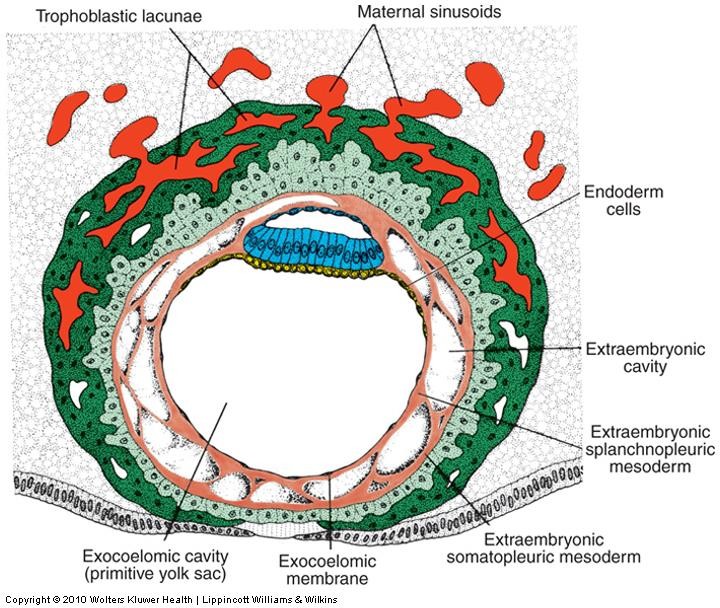 syncytiotrophoblast  start to  penetrate
deeper into the  stroma and eroding  the maternal  capillaries
known as sinusoids.
shatarat
The syncytial lacunae
become  continuous with the
sinusoids,
and maternal blood enters
the
lacunar system

Thus establishing the
UTEROPLACENTAL
           CIRCULATION
Cells of the cytotrophoblast proliferate
locally and penetrate into the syncytiotrophoblast, forming cellular  columns surrounded by syncytium.
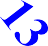 Cellular columns with the  syncytial covering are known  as
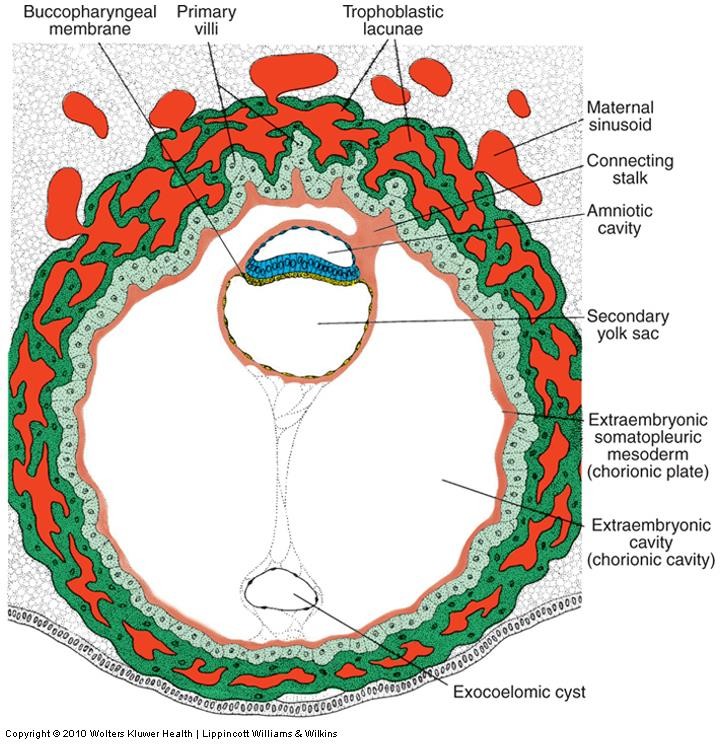 PRIMARY VILLI
shatarat
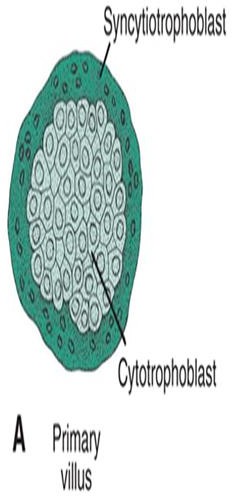 By the beginning of the third  week
The trophoblast is
characterized by
primary villi
that consist of a  cytotrophoblastic core covered  by asyncytial layer
shatarat
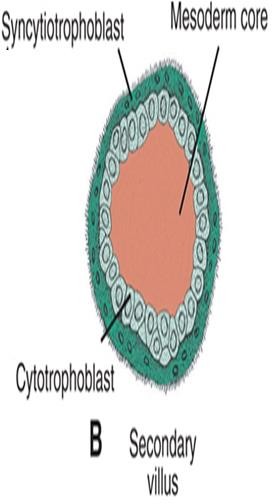 During further development mesodermal  cells penetrate the core of primary villi  and grow toward the decidua
The newly formed structure is known as
a secondary villus
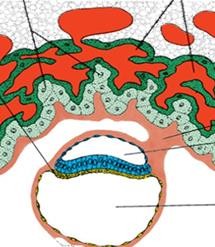 shatarat
By the end of the third week, mesodermal  cells in the core of the villus begin to  differentiate into blood cells and small  blood vessels
forming the villous capillary system The  villus is now known as a
Tertiary villus  or
definitive placental  villus
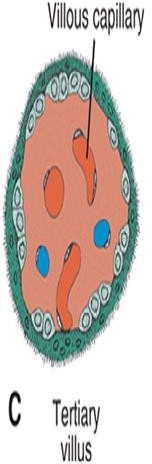 shatarat
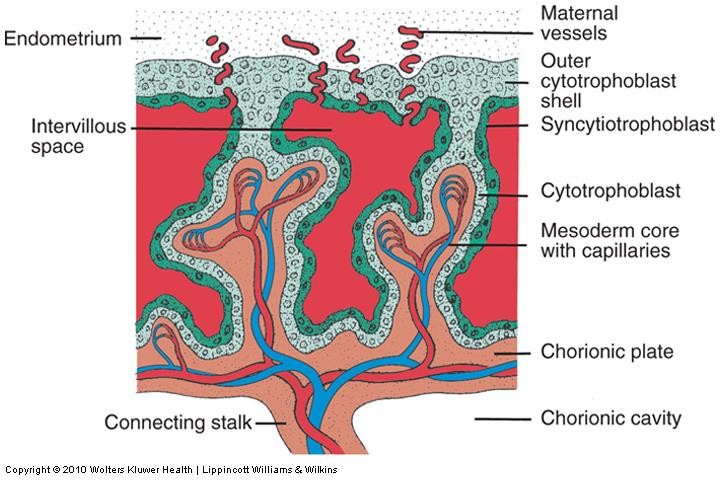 Capillaries in tertiary villi  make contact with
capillaries developing in the  mesoderm of the chorionic  plate and in the connecting  stalk
These vessels, in turn,  establish contact with the  intraembryonic  circulatory system,  connecting the placenta  and the embryo
shatarat
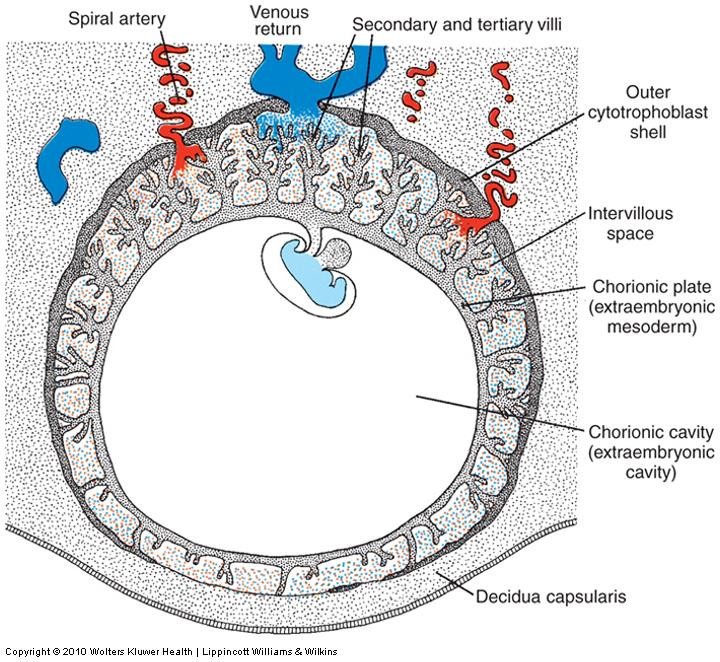 Maternal blood  is delivered to  the placenta by  spiral arteries in  the uterus
During the following  months, numerous
small extensions grow  out from existing stem  villi and extend as free  villi into the  surrounding lacunar or  intervillous spaces.
shatarat
The placental membrane, which separates maternal and fetal blood, is
initially composed of four layers:
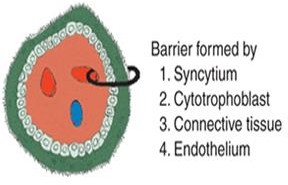 the endothelial lining of  fetal vessels
the connective tissue in the
villus core
the cytotrophoblastic layer
the syncytium
shatarat
FROM THE FOURTH MONTH ON
The placental membrane  thins because the  endothelial lining of the  vessels comes in intimate  contact with the syncytial  membrane, greatly  increasing the rate of  exchange
shatarat
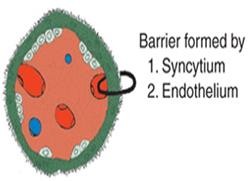 Some times called the  placental barrier, the  placental membrane is not a  true barrier, as many  substances pass through it  freely
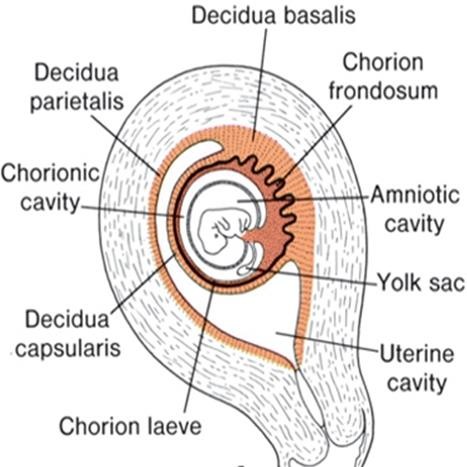 By the beginning of the  fourth month, the placenta  has two components:
a fetal portion, formed
by the chorion
frondosum
a maternal portion,  formed by the decidua
basalis
In the junctional zone,  trophoblast and  decidual cells
intermingle.
shatarat
PLACENTA
Two component
Maternal
Fetal
The maternal component is derived from the
Uterine endometriumshatarat
DECIDUA	BASALIS
is derived from the trophoblast and
extraembryonic mesoderm
CHORION  FRONDOSUM
shatarat
Decidua
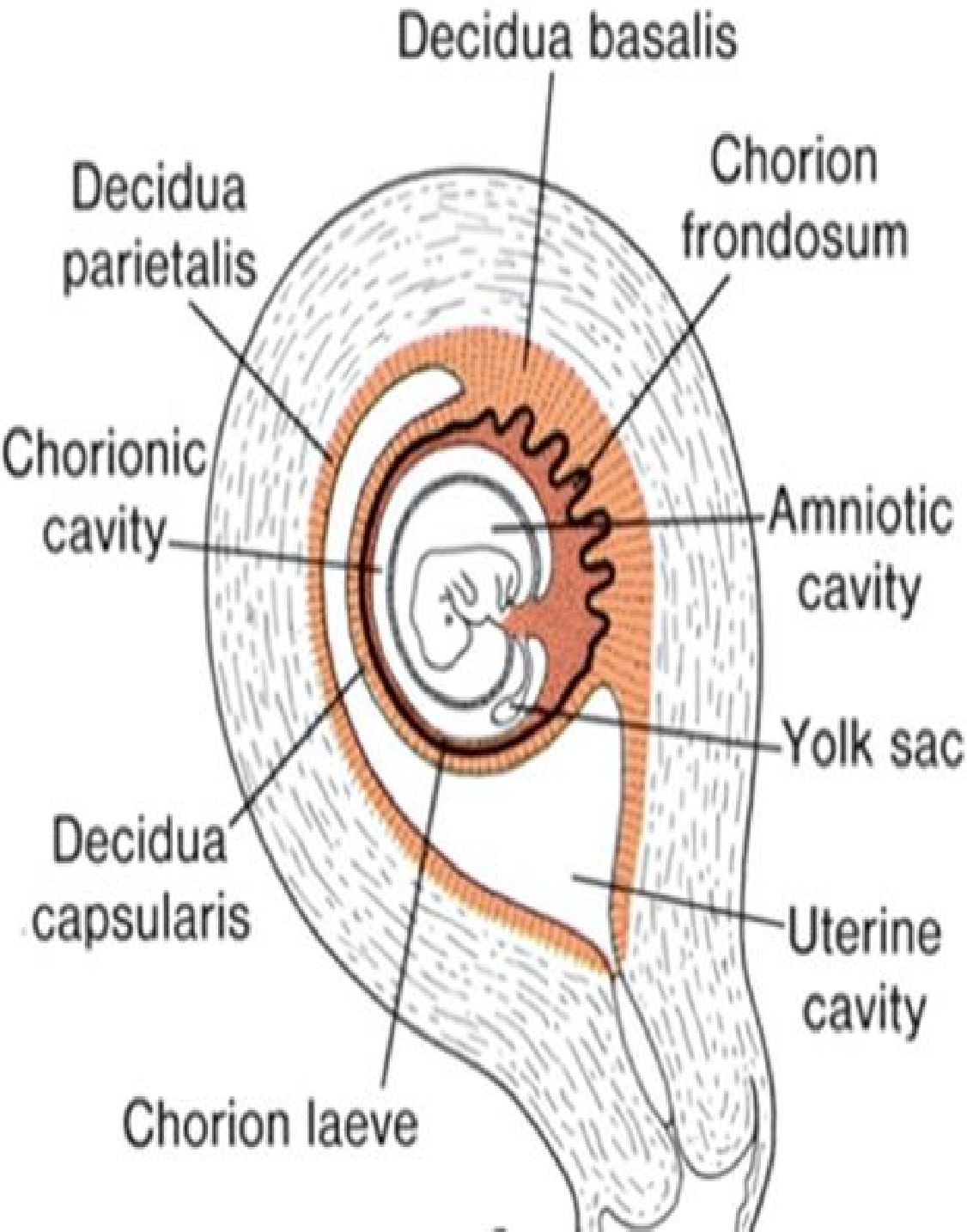 Decidua: (is the structure  that will separate)
is the endometrium after  implantation
Parts:
Decidua basalis：under
the implantation site


Decidua capsularis：  between the implantation  site and the uterine lumen
Decidua parietalis：  remaining endometrium
PARTS OF CHORION
1-Chorion  laeve：  adjacent to
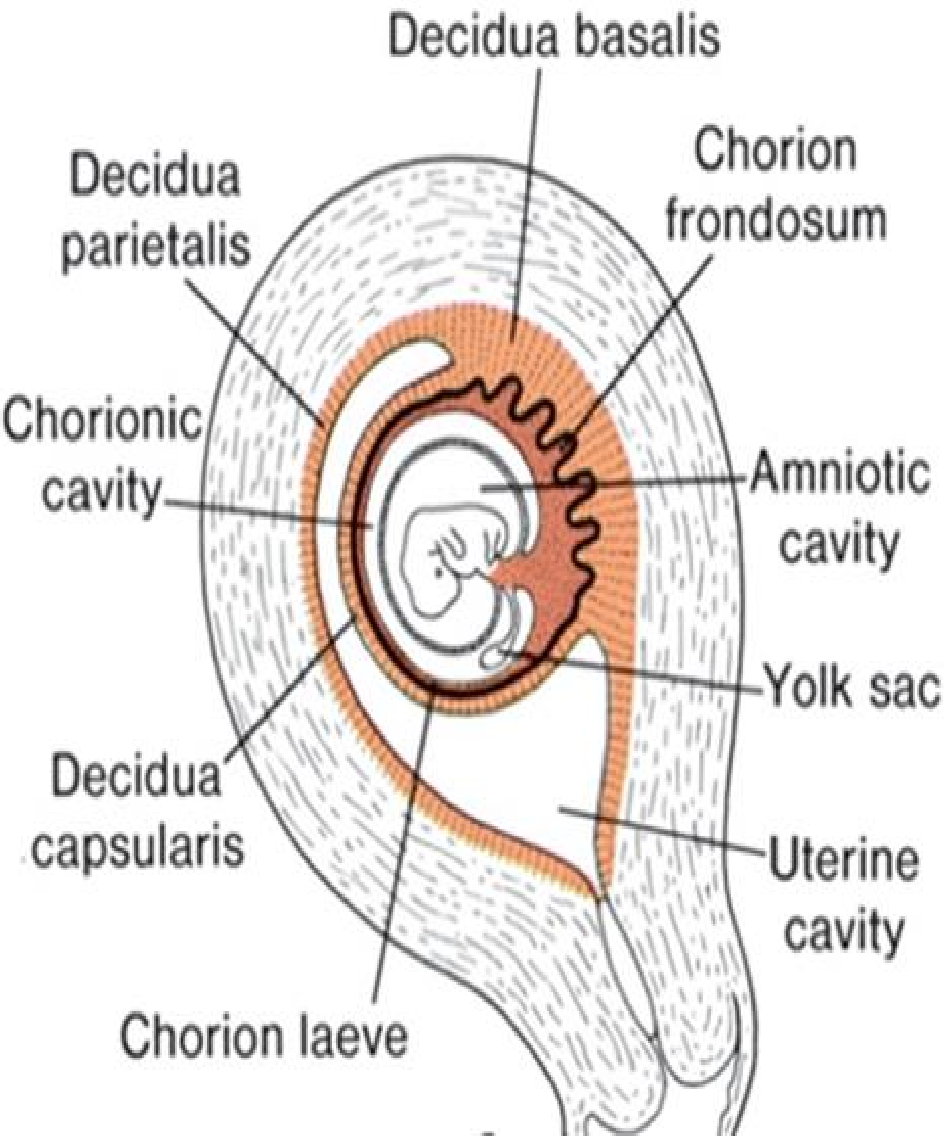 Chorion  frondosum
2-Chorion  frondosum：  adjacent to
Ch
orion laeve
shatarat
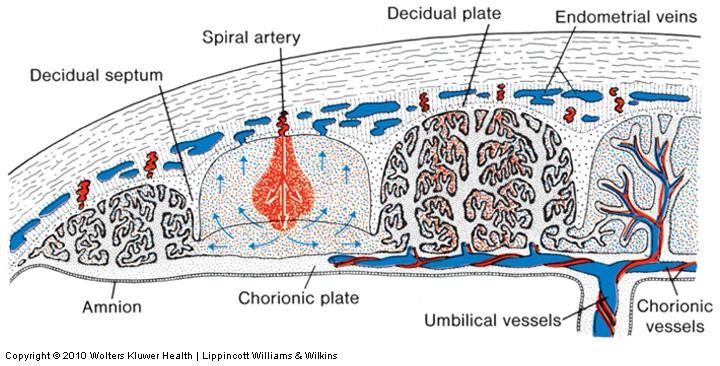 During the fourth and fifth months, the decidua  forms a number of decidual septa, which  project into intervillous spaces
shatarat
As a result of this septum formation, the placenta is divided into a number of compartments, or
Cotyledons
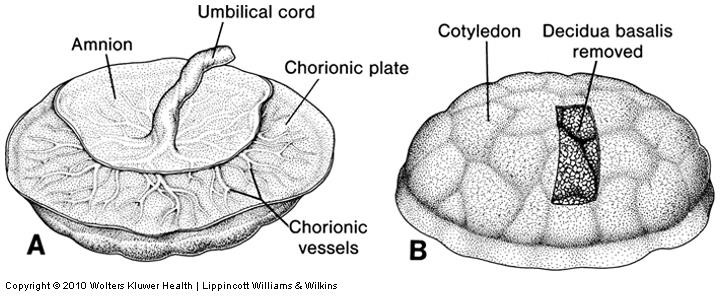 At full  term
the placenta is  discoid with a diameter
of 15 to 25 cm
is approximately 3  cm thick, and weighs  about 500 to 600 g
approximately 30  minutes after birth of  the child, is expelled  from the uterine cavity
as the afterbirth.
shatarat
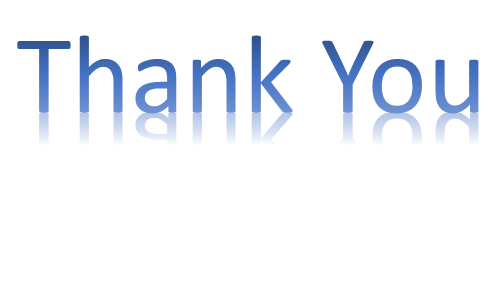